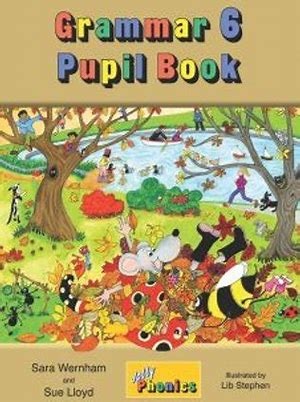 Jolly Grammar
6a-25
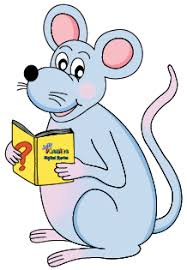 Spelling Point
equipped

programmed
equipped

programmed


suppose (sub＋ponere)

address (ad ＋ directus)
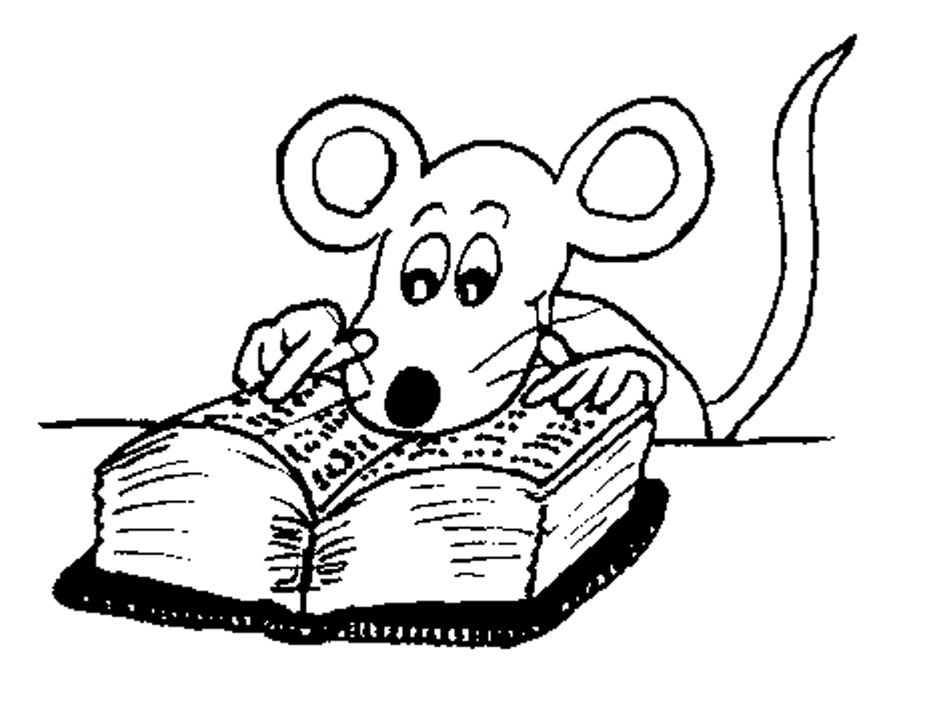 Spelling List
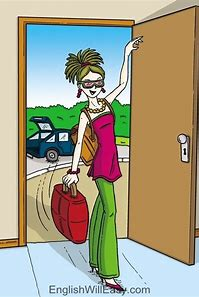 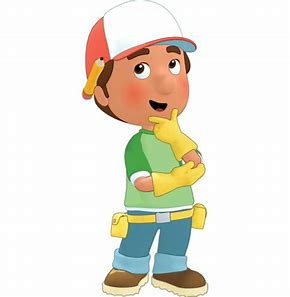 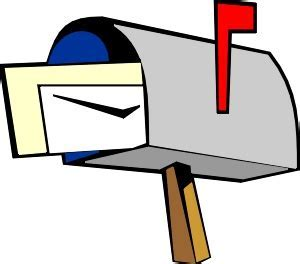 address        arrive         suppose
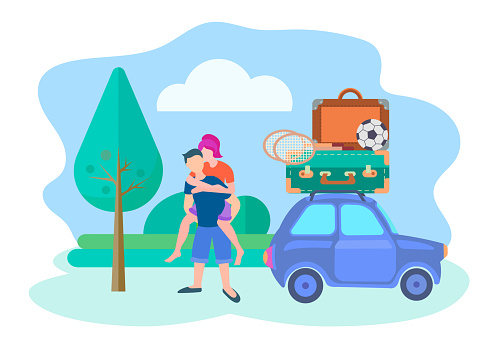 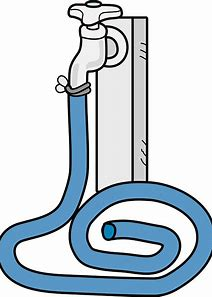 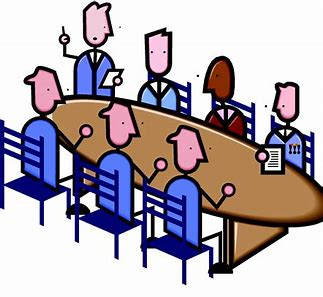 attached     committee      equipped
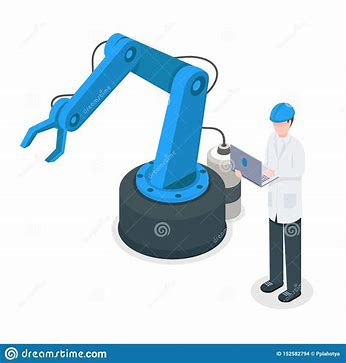 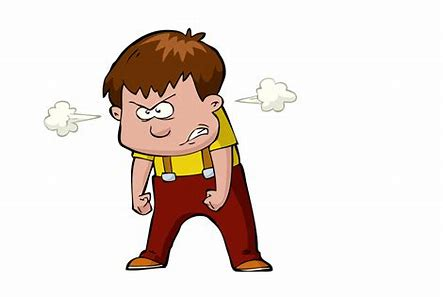 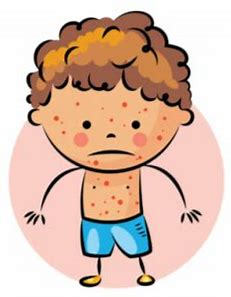 programmed    aggressive       apparent
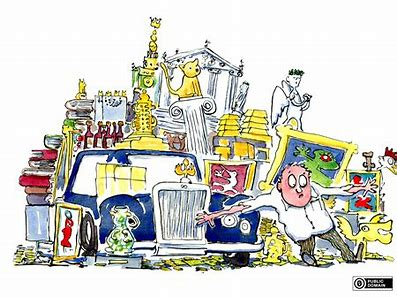 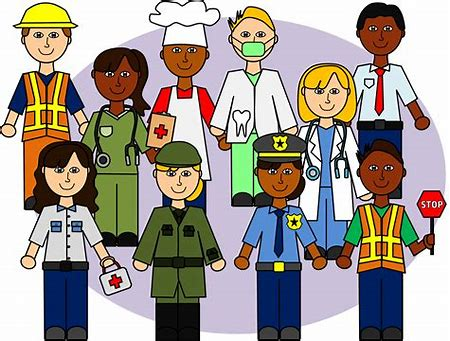 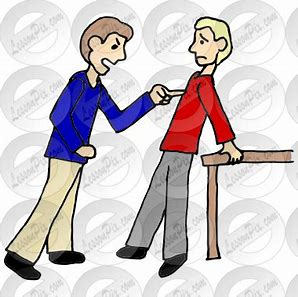 harass             possession      community
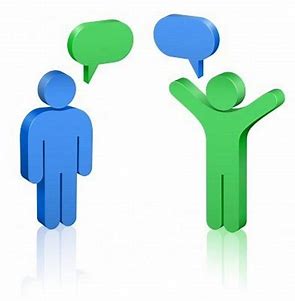 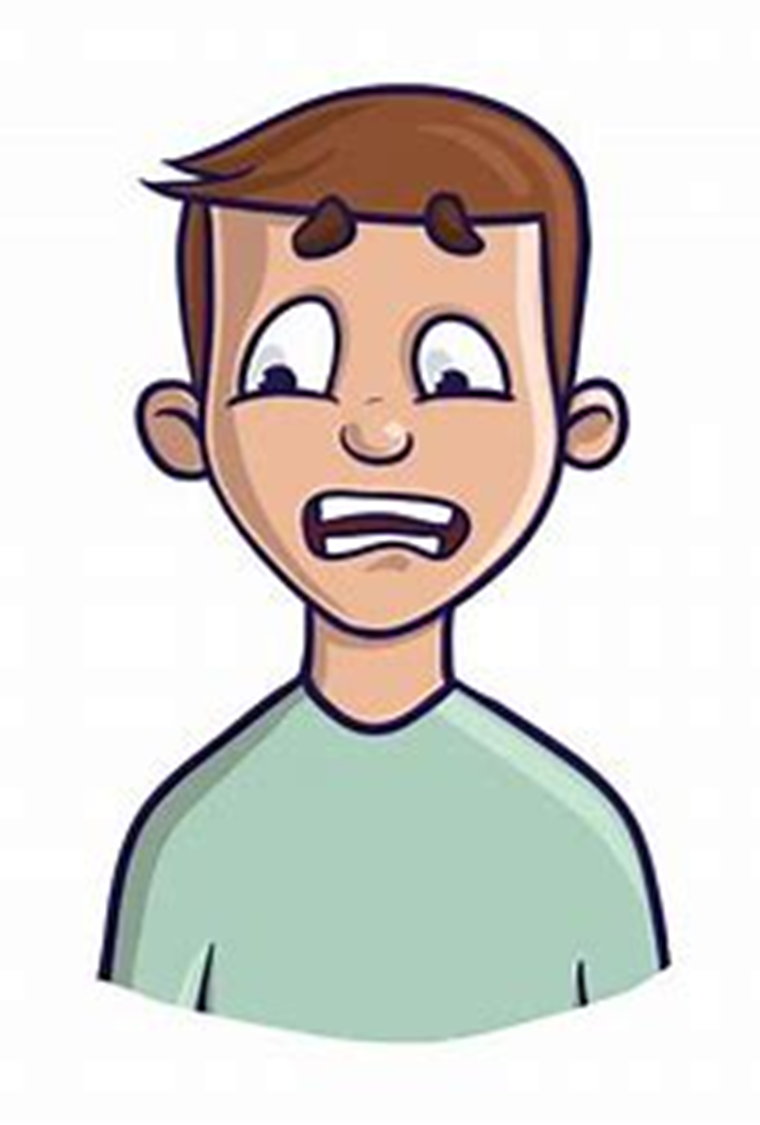 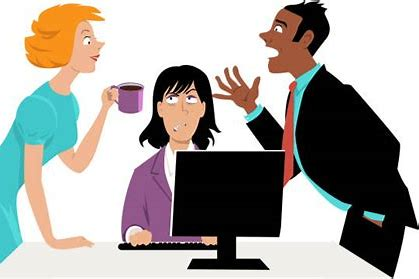 interruption     communicate    embarrass
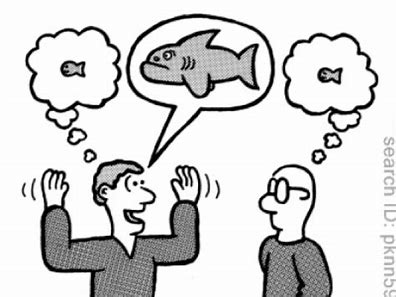 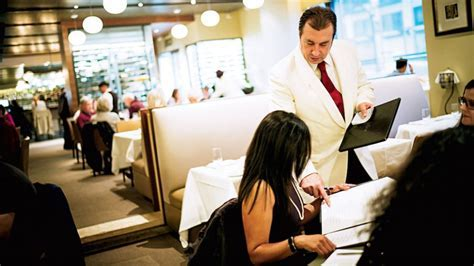 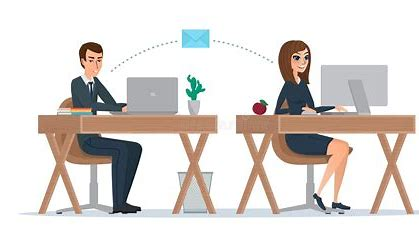 exaggerate     recommend      correspond
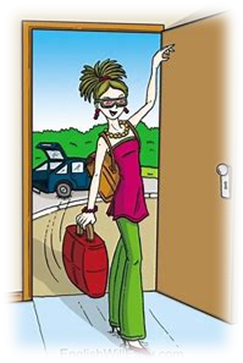 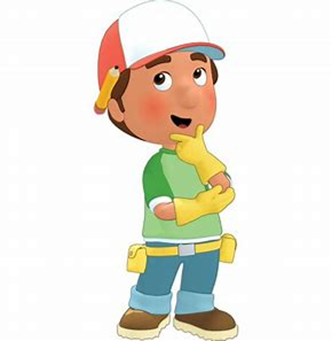 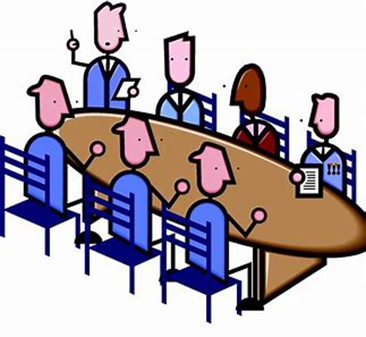 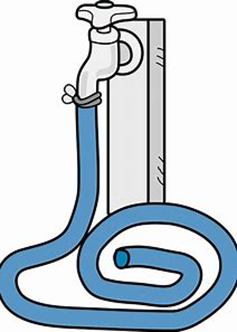 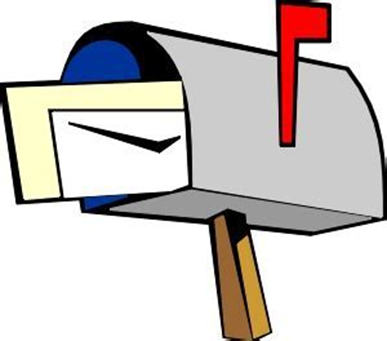 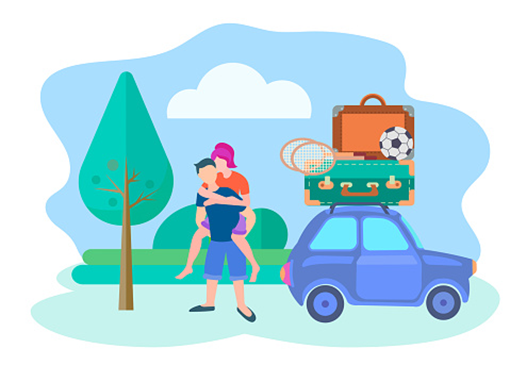 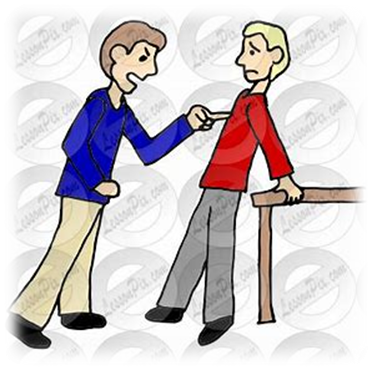 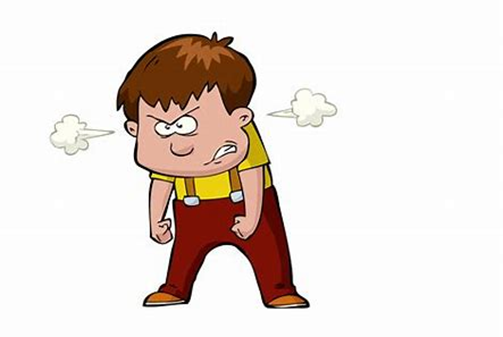 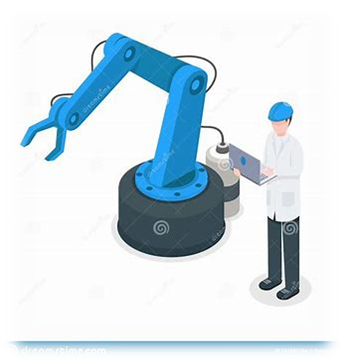 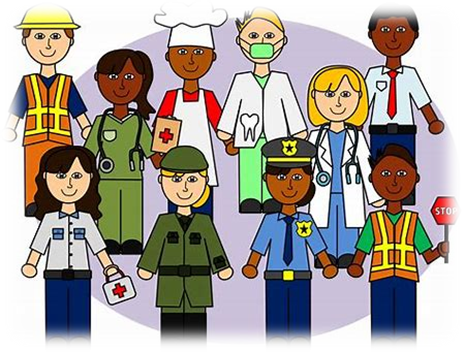 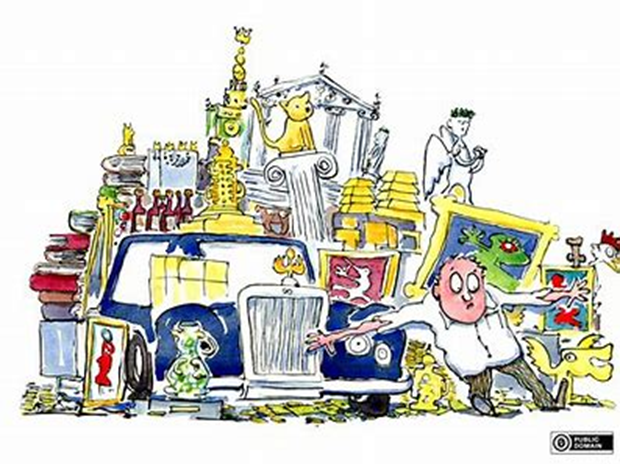 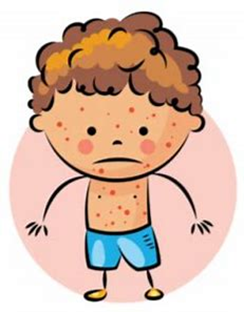 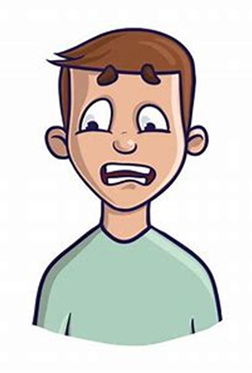 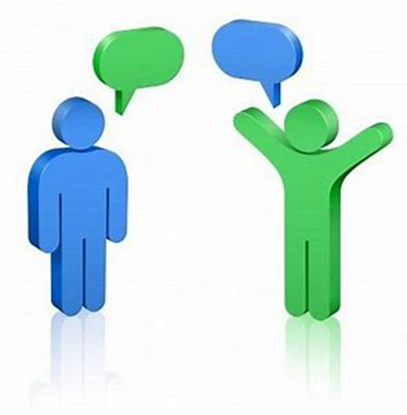 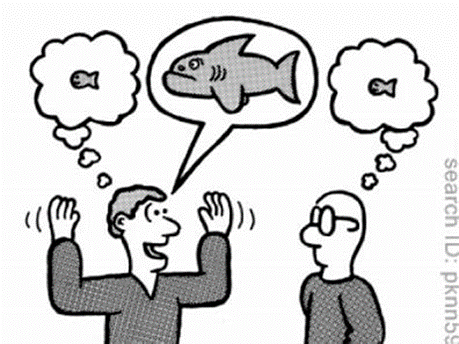 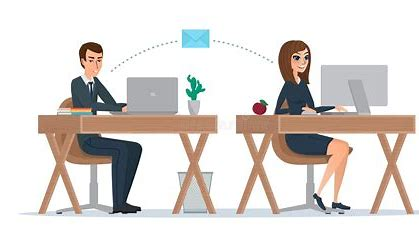 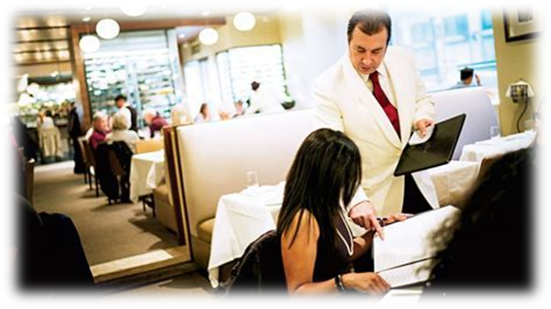 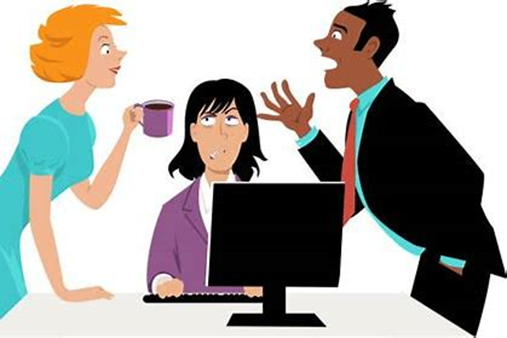 Activity Page

Spelling:
Double Letters
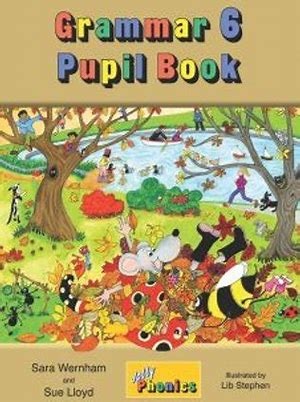 The dog (in the park) was very aggressive.
Object
Subject

 dog


 
The/
in the park
Verb

was/

aggressive(very)
(linking)
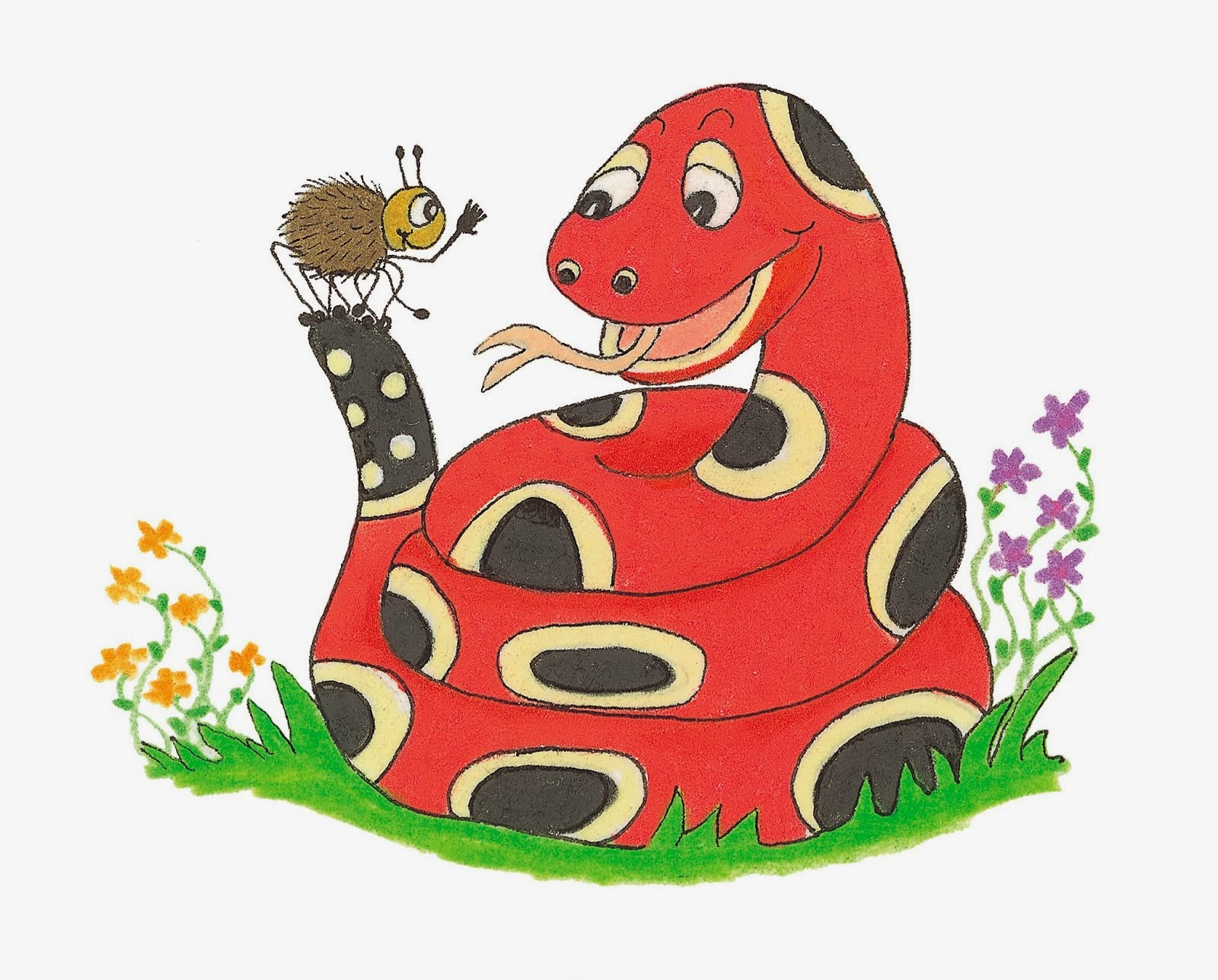 Dictation
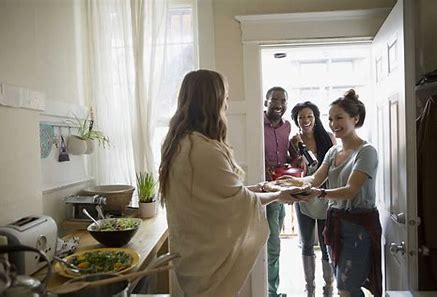 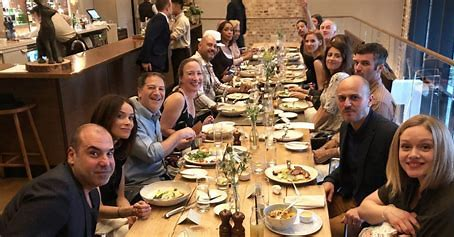 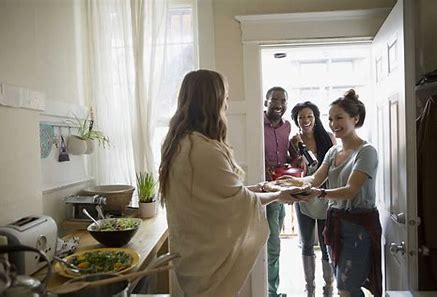 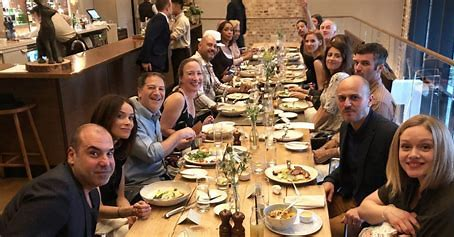 We were supposed to arrive before dinner.
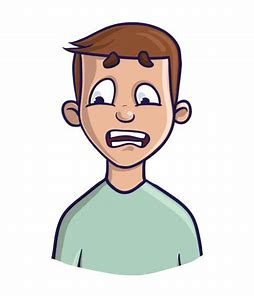 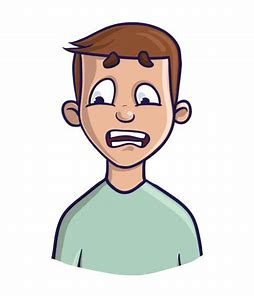 “I was so embarrassed!” exclaimed Sam.
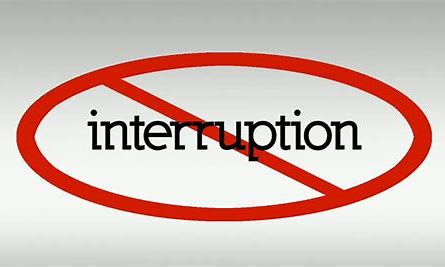 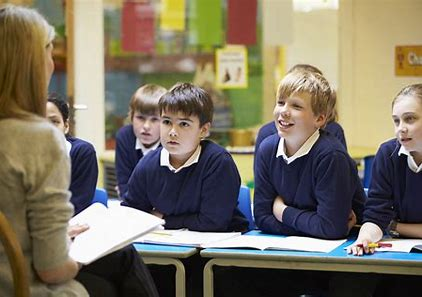 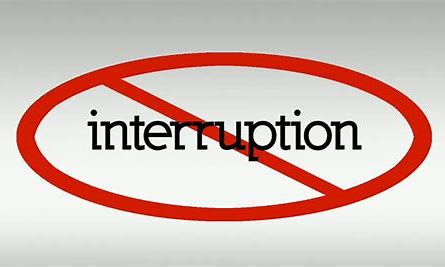 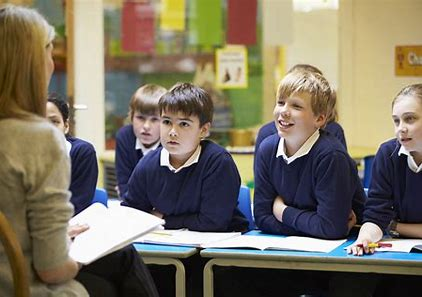 There were no interruptions during the lesson.
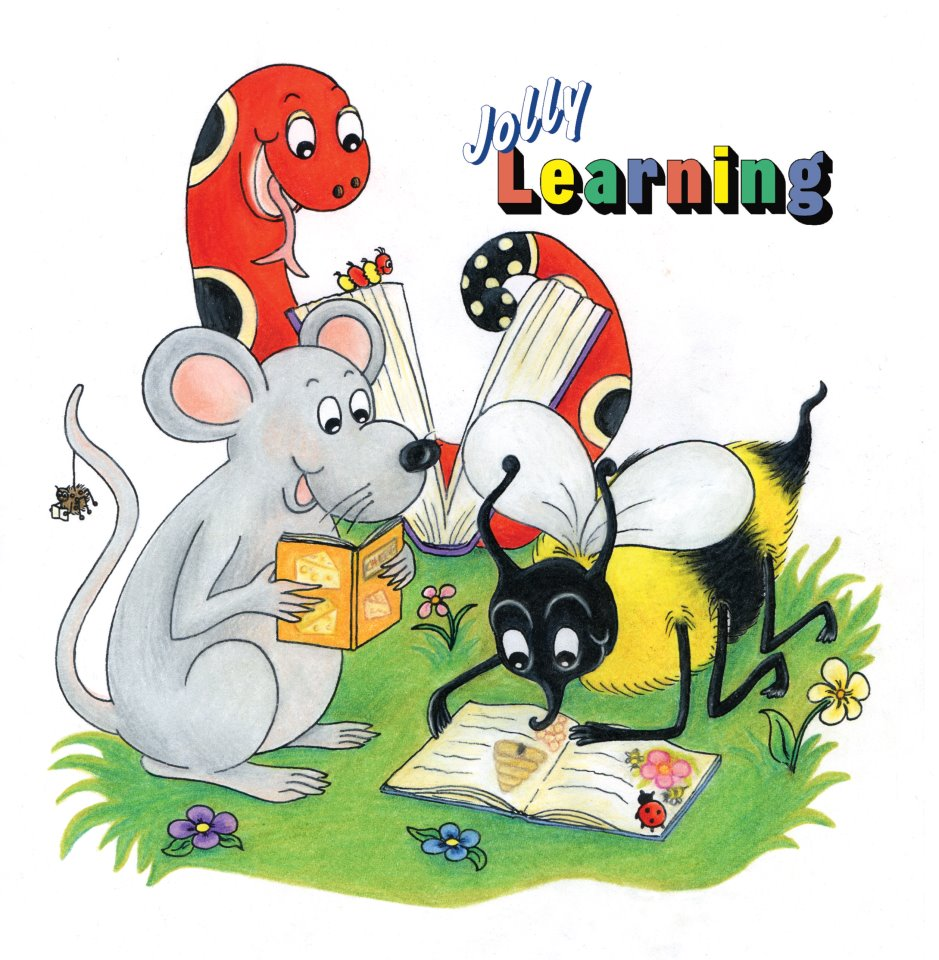 See you
 next time!